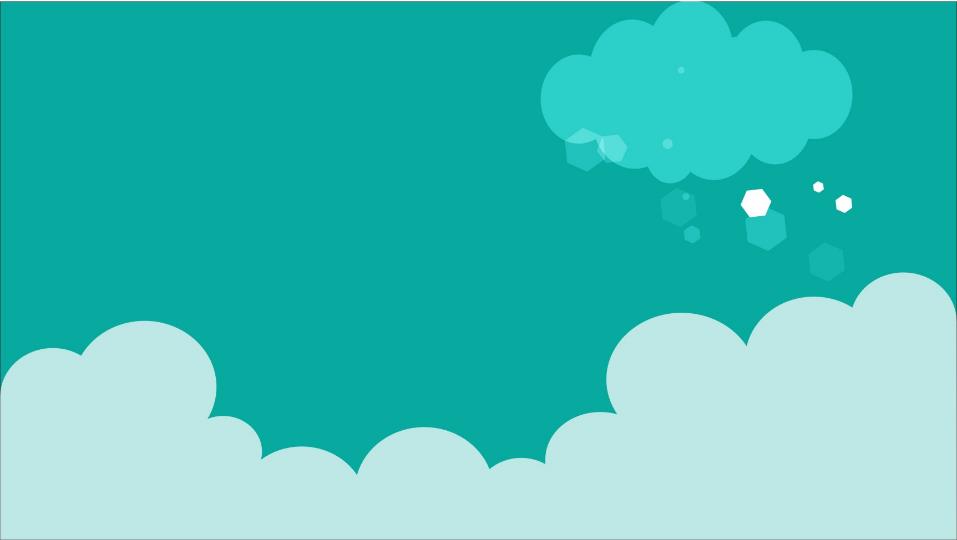 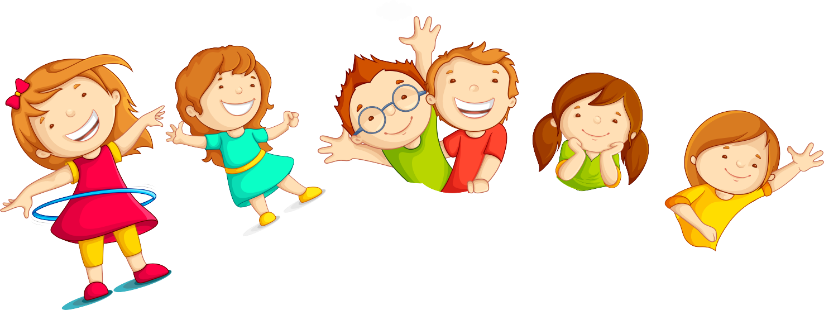 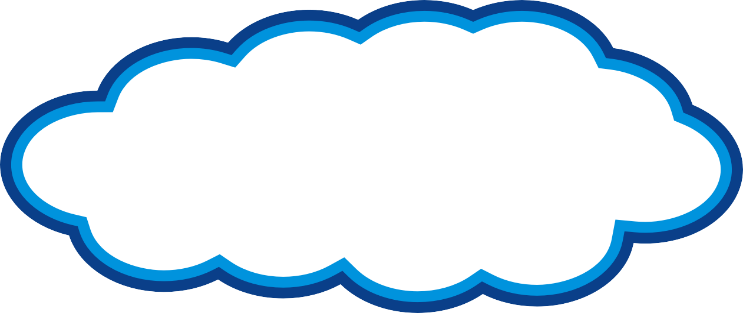 202XPOWERPOINT
快乐儿童节PPT模板
汇报人：PPT汇   导师：
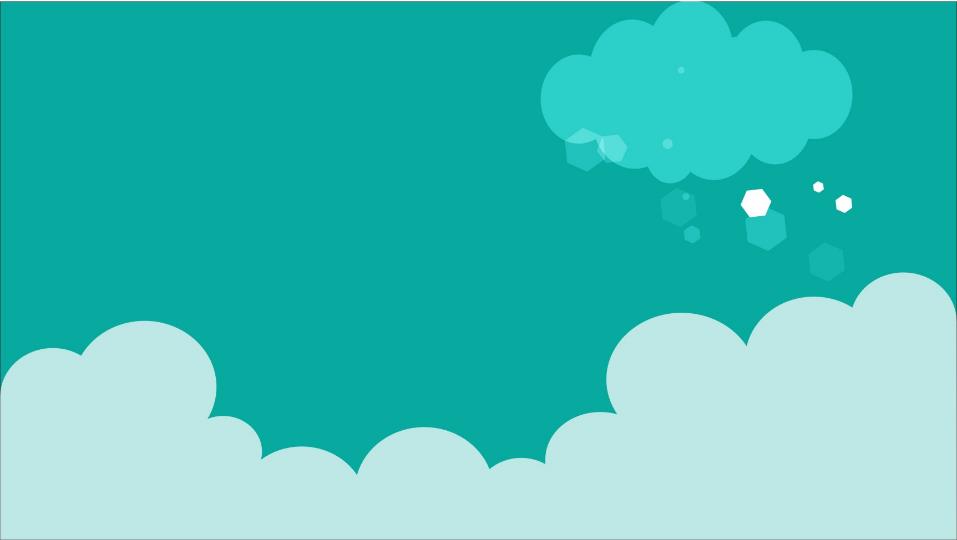 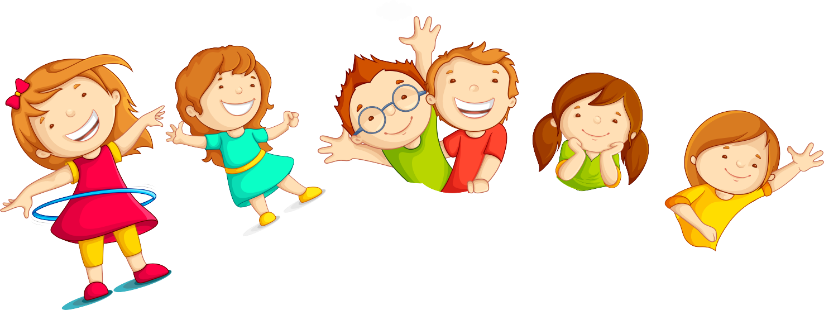 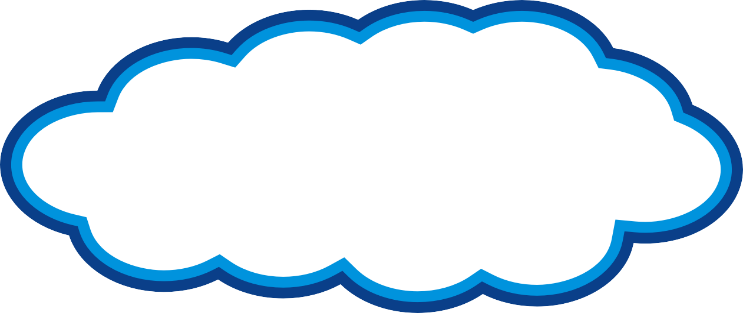 01
02
03
04
单击添加标题
单击添加标题
单击添加标题
单击添加标题
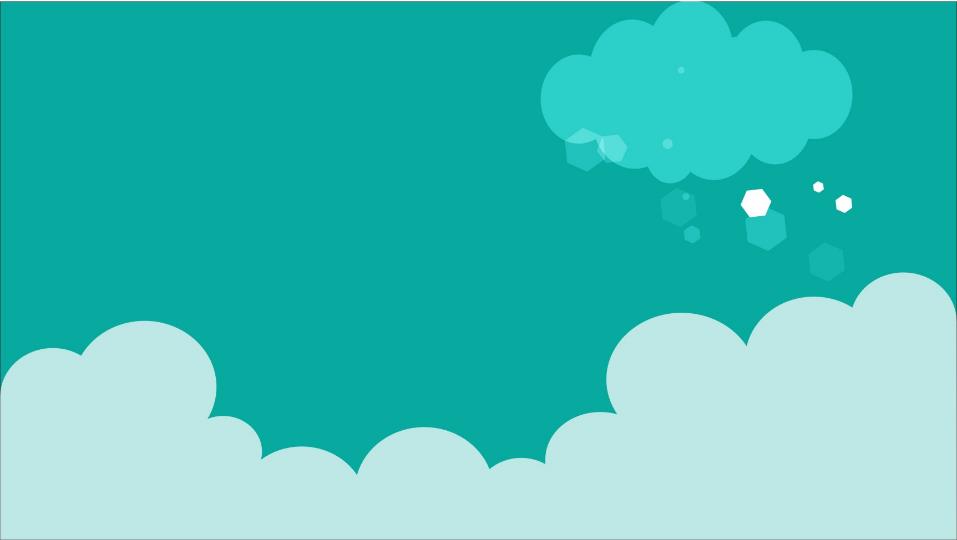 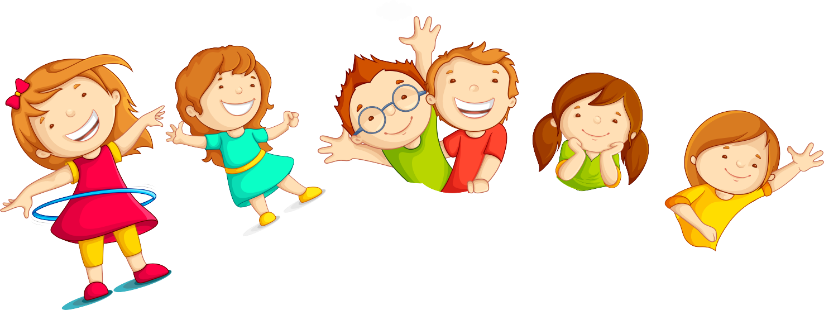 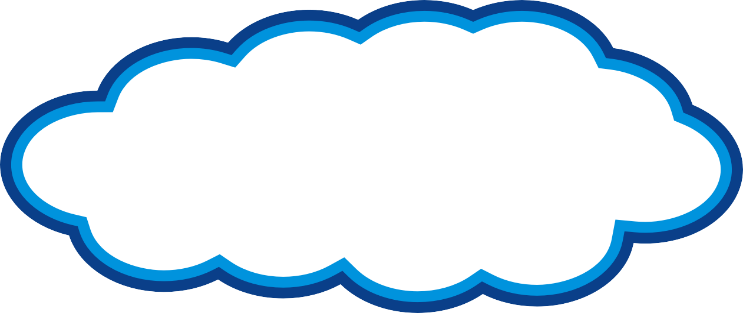 第一部分
单击添加文字标题
，点击此处添加描述文本，点击此处添加描述文本，点击此处添加描述文本，点击此处添加描述文本，点击此处添加描述文本，点击此处添加描述文本
保留图片的格式和动画效果不变，请不要直接删除图片，只将图片替换就可以。  情况1：若是直接插入的图片：则右击图片→选择“更改图片”→在弹出的对话框窗口中重新选择你需要插入的图片即可。
    情况2：图形中的图片（多因排版的需要，将图片填充在图形中）：选中图片→在窗口上方功能区位置单击→“绘图工具”/“格式”→单击“形状填充”展开下拉菜单→选择“图片”→字弹出的“插入图片”的对话框窗口中选择需要的图片即可。
关键
文本
关键
文本
关键
文本
方法2：复制文字→单击目标文本框→选中框内文字→右击→在右键菜单选择粘贴的方式：“只保留文本”。
保留文字的格式和动画效果不变，请不要删除文本框，直接把文本框中的文字替换即可。
方法1：删除掉框内文字，重新输入。
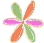 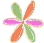 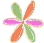 点击此处添加描述文本，点击此处添加描述文本，点击此处添加描述文本
花儿设计师致力于教学课件、教学设计、汇报PPT及相册PPT的原创设计与美化。
保留图片的格式和动画效果不变，请不要直接删除图片，只将图片替换就可以。  情况1：若是直接插入的图片：则右击图片→选择“更改图片”→在弹出的对话框窗口中重新选择你需要插入的图片即可。
    情况2：图形中的图片（多因排版的需要，将图片填充在图形中）：选中图片→在窗口上方功能区位置单击→“绘图工具”/“格式”→单击“形状填充”展开下拉菜单→选择“图片”→字弹出的“插入图片”的对话框窗口中选择需要的图片即可。
保留图片的格式和动画效果不变，请不要直接删除图片，只将图片替换就可以。  情况1：若是直接插入的图片：则右击图片→选择“更改图片”→在弹出的对话框窗口中重新选择你需要插入的图片即可。
    情况2：图形中的图片（多因排版的需要，将图片填充在图形中）：选中图片→在窗口上方功能区位置单击→“绘图工具”/“格式”→单击“形状填充”展开下拉菜单→选择“图片”→字弹出的“插入图片”的对话框窗口中选择需要的图片即可。
添加您的标题
添加您的标题
添加您的标题
添加您的标题
A
B
点击此处添加描述文本，点击此处添加描述文本，点击此处添加描述文本
点击此处添加描述文本，点击此处添加描述文本，点击此处添加描述文本
点击此处添加描述文本，点击此处添加描述文本，点击此处添加描述文本
点击此处添加描述文本，点击此处添加描述文本，点击此处添加描述文本
D
C
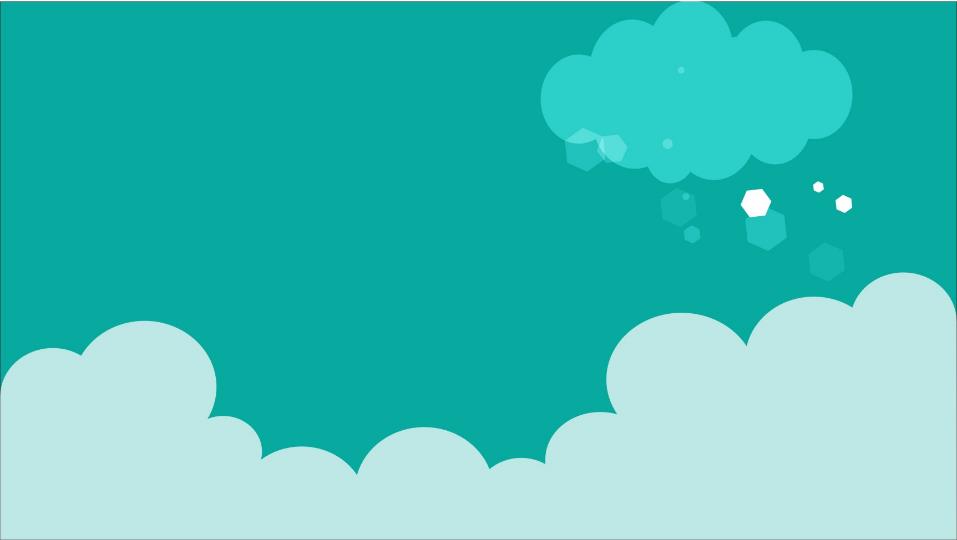 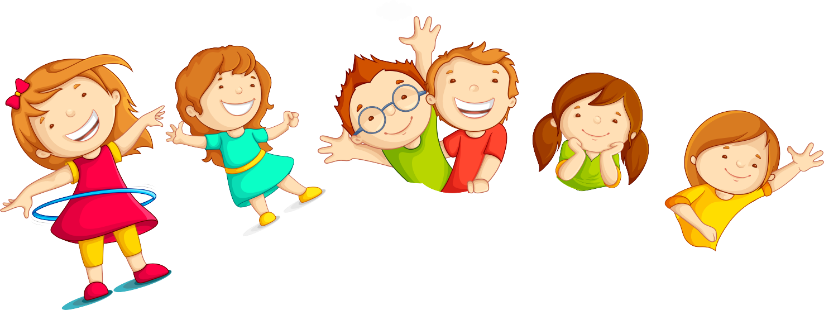 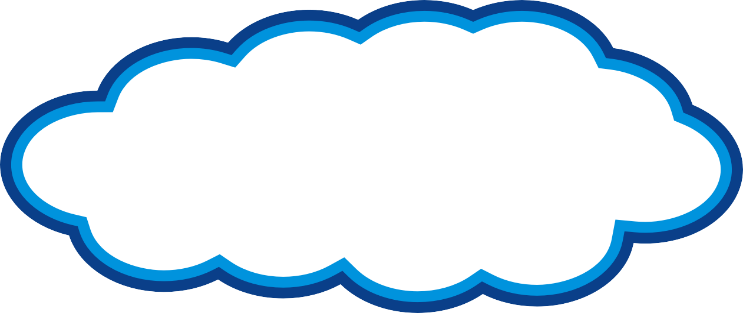 第二部分
单击添加文字标题
添加文本
添加文本信息

此处您可以添加文字或者删除文本框在此处您可以添加文字或者删除文本框此处您可以添加文字此处您可以添加文字或者删除文本框在此处您可以添加文字或者删除文本框.
此处您可以添加文字或者删除文本框在此处您可以添加文字或者删除文本框此处您可以添加文字
点击此处添加描述文本，点击此处添加描述文本，点击此处添加描述文本
保留图片的格式和动画效果不变，请不要直接删除图片，只将图片替换就可以。 
情况1：若是直接插入的图片：则右击图片→选择“更改图片”→在弹出的对话框窗口中重新选择你需要插入的图片即可。
情况2：图形中的图片（多因排版的需要，将图片填充在图形中）：选中图片→在窗口上方功能区位置单击→“绘图工具”/“格式”→单击“形状填充”展开下拉菜单→选择“图片”→字弹出的“插入图片”的对话框窗口中选择需要的图片即可。
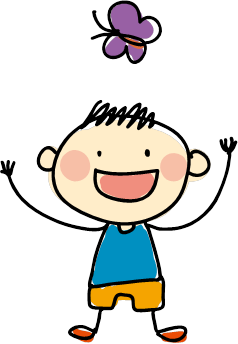 您的标题
您的标题
点击此处添加描述文本，点击此处添加描述文本，点击此处添加描述文本
点击此处添加描述文本，点击此处添加描述文本，点击此处添加描述文本
02
01
您的标题
您的标题
点击此处添加描述文本，点击此处添加描述文本，点击此处添加描述文本
点击此处添加描述文本，点击此处添加描述文本，点击此处添加描述文本
03
04
添加关键文本
添加文本
添加关键文本
添加文本
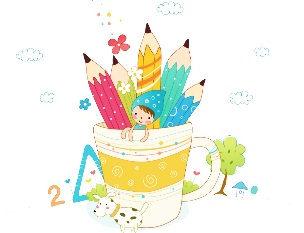 幻灯片中不能直接修改的图形或文字，请进入幻灯片母版，找到对应的位置进行修改：单击“视图”→单击“幻灯片母版”进入幻灯片母版视图→找到对应的母版幻灯片进行修改即可→完成后单击“幻灯片母版”→关闭母版视图即可回到普通视图的编辑状态。
添加关键文本
添加简单说明
添加简单说明
添加简单说明
点击此处添加描述文本，点击此处添加描述文本，点击此处添加描述文本
点击此处添加描述文本，点击此处添加描述文本，点击此处添加描述文本
点击此处添加描述文本，点击此处添加描述文本，点击此处添加描述文本
幻灯片中不能直接修改的图形或文字，请进入幻灯片母版，找到对应的位置进行修改：单击“视图”→单击“幻灯片母版”进入幻灯片母版视图→找到对应的母版幻灯片进行修改即可→完成后单击“幻灯片母版”→关闭母版视图即可回到普通视图的编辑状态。
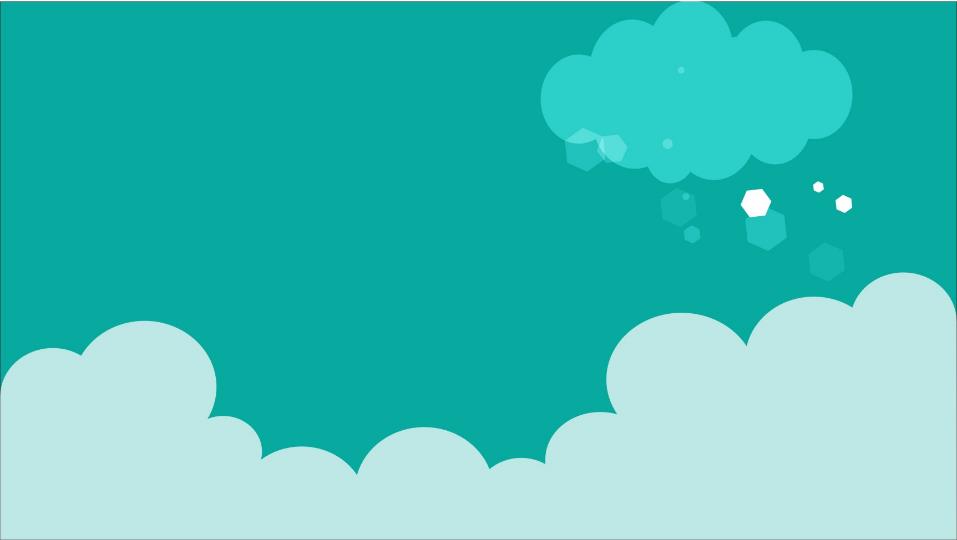 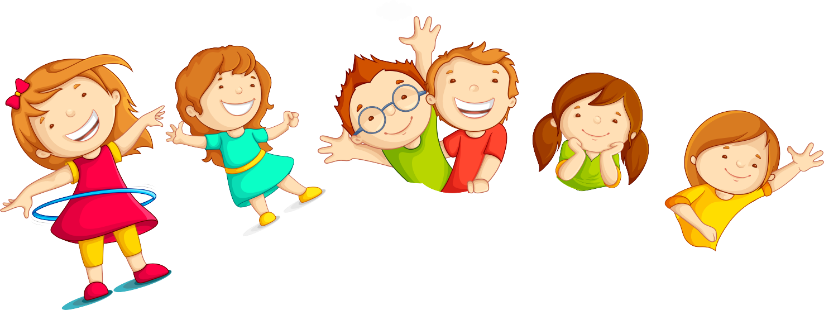 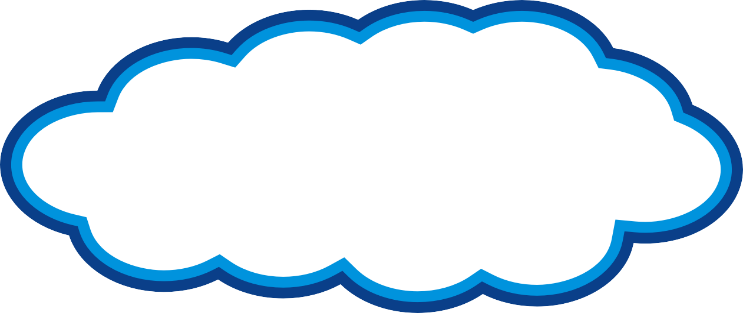 第三部分
单击添加文字标题
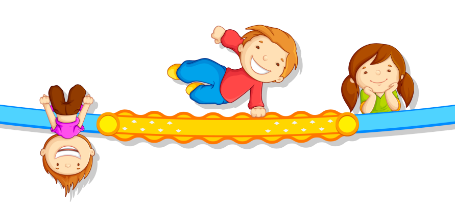 保留文字的格式和动画效果不变，请不要删除文本框，直接把文本框中的文字替换即可。
方法1：删除掉框内文字，重新输入。
方法2：复制需要的文字→单击目标文本框→选中框内文字→右击→在右键菜单选择粘贴的方式：“只保留文本”。
幻灯片中不能直接修改的图形或文字，请进入幻灯片母版，找到对应的位置进行修改：单击“视图”→单击“幻灯片母版”进入幻灯片母版视图→找到对应的母版幻灯片进行修改即可→完成后单击“幻灯片母版”→关闭母版视图即可回到普通视图的编辑状态。
单击此处
添加文本
单击此处
添加文本
单击此处
添加文本
单击此处
添加文本
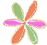 点击此处添加描述文本，点击此处添加描述文本，点击此处添加描述文本。
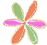 添加关键文本
幻灯片中不能直接修改的图形或文字，请进入幻灯片母版，找到对应的位置进行修改：单击“视图”→单击“幻灯片母版”进入幻灯片母版视图→找到对应的母版幻灯片进行修改即可→完成后单击“幻灯片母版”→关闭母版视图。
点击添加文本    
点击添加文本
点击添加文本    
点击添加文本
点击添加文本    
点击添加文本
点击添加文本    
点击添加文本
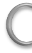 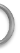 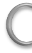 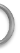 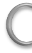 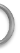 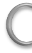 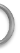 添加文本
添加文本
添加文本
添加文本
添加关键文本
幻灯片中不能直接修改的图形或文字，请进入幻灯片母版，找到对应的位置进行修改：单击“视图”→单击“幻灯片母版”进入幻灯片母版视图→找到对应的母版幻灯片进行修改即可→完成后单击“幻灯片母版”→关闭母版视图即可回到普通视图的编辑状态。
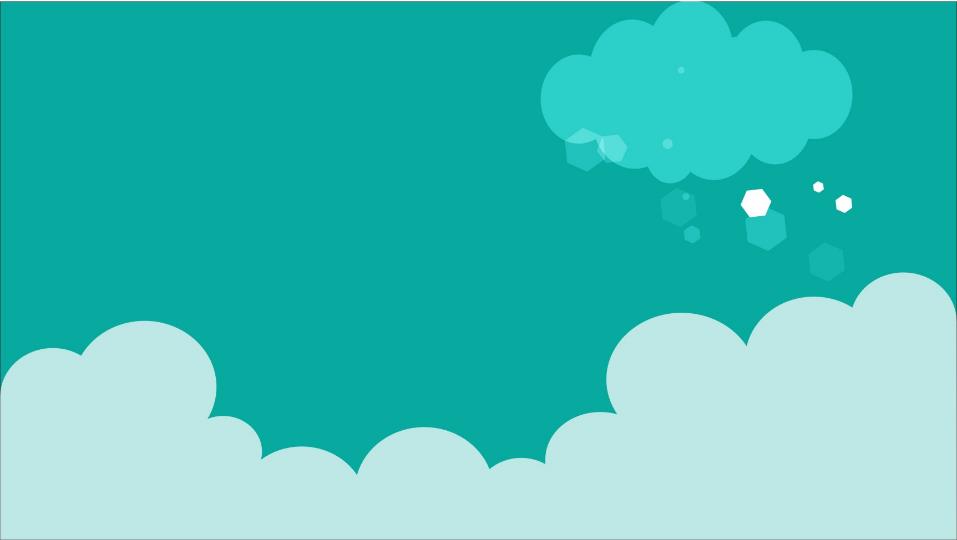 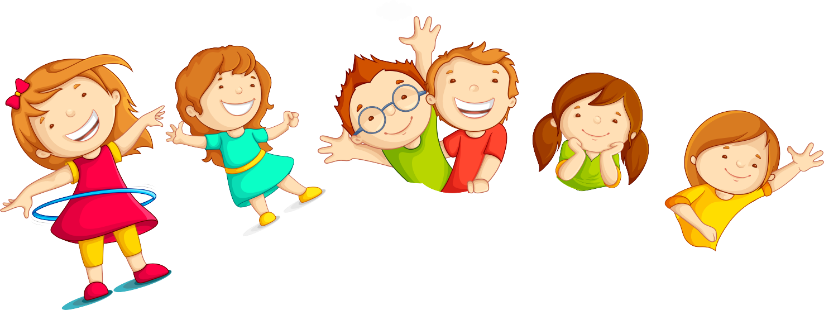 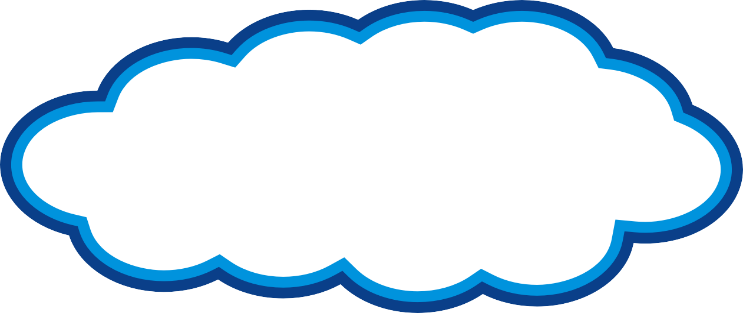 第四部分
单击添加文字标题
添加标题文本
文本
保留文字的格式和动画效果不变，请不要删除文本框，直接把文本框中的文字替换即可。
    方法1：删除掉框内文字，重新输入。
    方法2：复制需要的文字→单击目标文本框→选中框内文字→右击→在右键菜单选择粘贴的方式：“只保留文本”。
添加
文本
添加
文本
添加文本
文本
文本
添加
文本
幻灯片中不能直接修改的图形或文字，请进入幻灯片母版，找到对应的位置进行修改：单击“视图”→单击“幻灯片母版”进入幻灯片母版视图→找到对应的母版幻灯片进行修改即可→完成后单击“幻灯片母版”→关闭母版视图即可回到普通视图的编辑状态。
点击添加
关键词汇
点击添加
关键词汇
点击添加
关键词汇
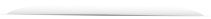 点击添加
关键词汇
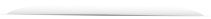 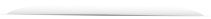 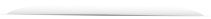 单击此处添加文本
单击此处添加文本
文本
单击此处添加文本
单击此处添加文本
文本
单击此处
添加标题
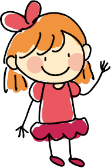 单击此处添加文本
单击此处添加文本
单击此处添加文本
单击此处添加文本
文本
文本
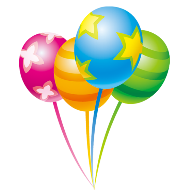 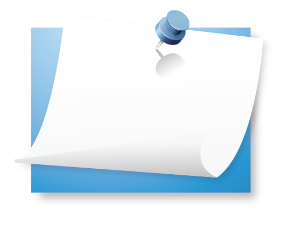 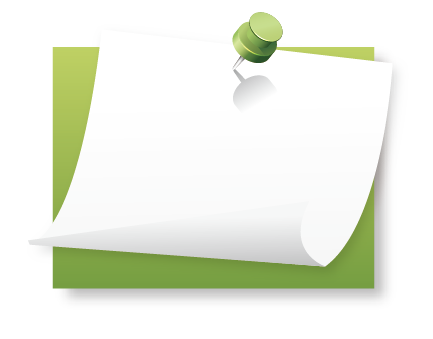 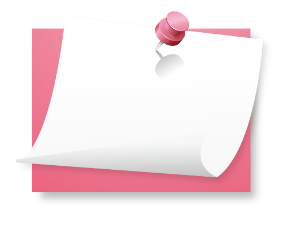 点击此处添加文本点击此处添加文本
点击此处添加文本点击此处添加文本
点击此处添加文本点击此处添加文本
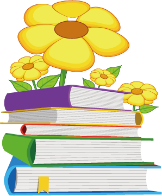 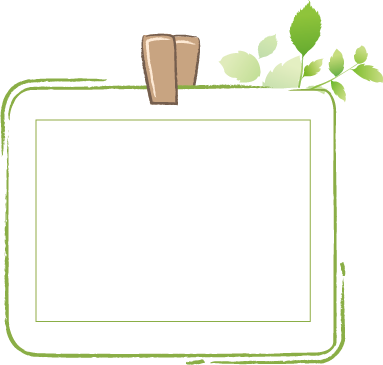 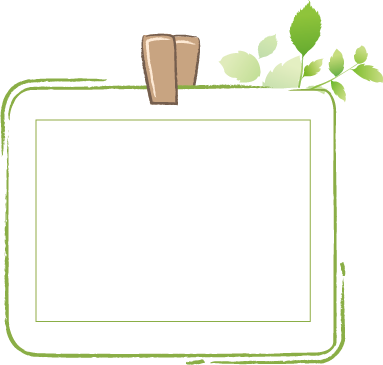 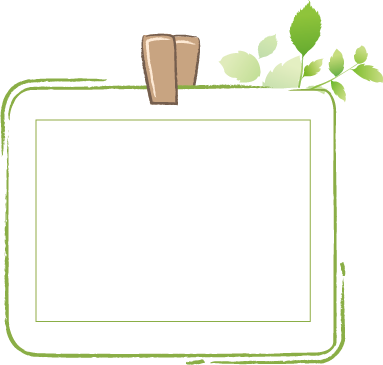 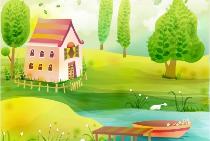 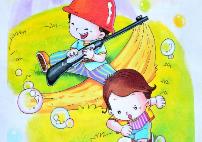 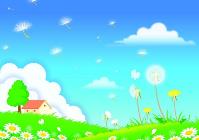 点击此处添加文本点击此处添加文本点击此处添加文本点击此处添加文本点击此处添加文本点击此处添加文本点击此处添加文本点击此处添加文本点击此处添加文本
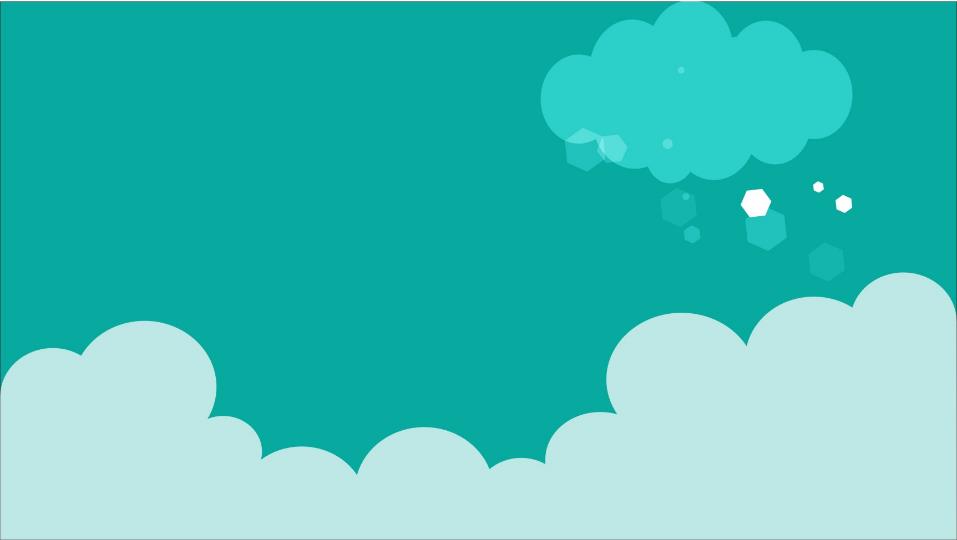 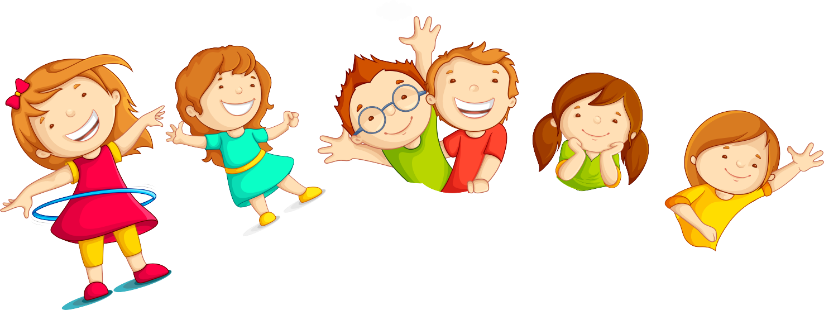 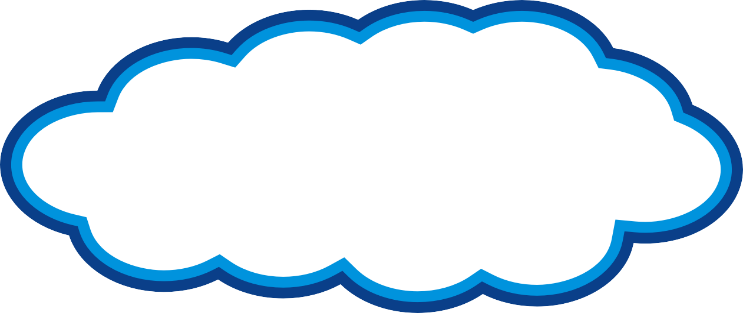 202XPOWERPOINT
感谢观看 THANKS!
汇报人：PPT汇   导师：
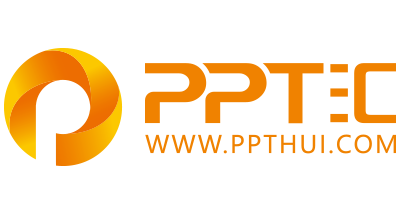 上万精品PPT模板全部免费下载
PPT汇    www.ppthui.com
PPT模板下载：www.ppthui.com/muban/            行业PPT模板：www.ppthui.com/hangye/
工作PPT模板：www.ppthui.com/gongzuo/         节日PPT模板：www.ppthui.com/jieri/
PPT背景图片： www.ppthui.com/beijing/            PPT课件模板：www.ppthui.com/kejian/
[Speaker Notes: 模板来自于 https://www.ppthui.com    【PPT汇】]